Where are the Dead?
Ancient views of death sound modern
Greeks said one might turn unavoidable death into a triumph by dying gloriously  
Homer:  unhappy underworld (Hades)
Instead of death, think transition
Plato:  personality, being moral / immaterial, must continue after body dies
Resurrection was foreign to their beliefs
Ancient views of death sound modern
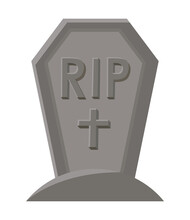 Romans
  Requiescat in pace
Many believed the dead lived on in the underworld
Jews
  Job 19:26-27;  2 Sm.12
I. What is Man?
1. Man is a living soul (Gn.2:7)
“Living being” (NKJV; NASB; NIV)
“Living creature” (ESV)
Gn.2:7 (= 1:20, 24)
“Soul” often means life, person, self
Lifeless dirt became alive by breath of God
Man is superior to animals, Gn.1:26
2. There is another part of man(more than just alive / body)
Eccl.127 the dust will return to the earth as it was, And the spirit will return to God Who gave it 
Jesus could have quoted this to Saddu-cees (Mt.22:32)
2. There is another part of man(more than just alive / body)
Zech.121 Thus says the LORD, who stretches out the heavens, lays the found-ation of the earth, and forms the spirit of man within him 
Mt.1028  And do not fear those who kill the body but cannot kill the soul.  But rather fear Him who is able to destroy both soul and body in hell.    [Soul here: inner man]
2. There is another part of man(more than just alive / body)
Mt.1626  For what profit is it to a man if he gains the whole world, and loses his own soul?  Or what will a man give in exchange for his soul? 
What does it mean to lose one’s soul? Misplaced?    (Yes)    [Mt.10:28]
Jn.1321  When Jesus had said these things, He was troubled in spirit, and testified and said, ‘Most assuredly, I say to you, one of you will betray Me’
2. There is another part of man(more than just alive / body)
Ac.759  And they stoned Stephen as he was calling on God and saying, “Lord Jesus, receive my spirit.” 
2 Co.4:16 – 5:8 
Inward man; absent from body, present with Lord
5:1,8, emphasis on inner man
Illustrated in rich man, Lk.16
I. What is Man?
II. What is Death?
Death: separation of soul frombody – termination of physical life
Mk.523 at the point of death 
Being at the very end (last gasp)
Different kinds of death1. Spiritual
Isa.591 …the Lord’s hand is not shortened, That it cannot save; Nor His ear heavy, That it cannot hear.  2 But your iniquities have separated you from your God; And your sins have hidden His face from you, So that He will not hear
Ep.21 And you He made alive, who were dead in trespasses and sins
Different kinds of death2. Second death
Rv.218  But the cowardly, unbelieving, abominable, murderers, sexually immoral, sorcerers, idolaters, and all liars shall have their part in the lake which burns with fire and brimstone, which is the second death
Different kinds of death3. Dead to sin
Ro.62  How shall we who died to sin live any longer in it?  . . .  11 reckon yourselves to be dead to sin, but alive to God in Christ Jesus
Different kinds of death4. Physical
Ja.226  For as the body without the spirit is dead, so faith without works is dead also 
Gn.3518 And so it was, as her soul was departing (for she died), that she called his name Ben-Oni… 
Lk.1622 So it was that the beggar died, and was carried by the angels to Abraham’s bosom.   The rich man also died and was buried   [= body in grave, soul in hades]
Different kinds of death4. Physical
Lk.2037 But even Moses showed in the burning bush passage that the dead are raised, when he called the Lord the God of Abraham, the God of Isaac, and the God of Jacob.   38 For He is not the God of the dead but of the living, for all live to Him
Different kinds of death4. Physical
Ac.759 And they stoned Stephen as he was calling on God and saying, Lord Jesus, receive my spirit   
Ac.939 And all the widows stood by him weeping, showing the tunics and garments which Dorcas had made while she was with them.    [Her body was still there]
Different kinds of death4. Physical
2 Pt.113 Yes, I think it is right, as long as I am in this tent, to stir you up by reminding you,  14 knowing that shortly I must put off my tent, just as our Lord Jesus Christ showed me.   15 Moreover I will be careful to ensure that you always have a reminder of these things after my decease  [= exodus]
I. What is Man?
II. What is Death?
III. Where are the Dead?
Body stays on earth until resurrection
Ro.811 He who raised Christ from the dead will also give life to your mortal bodies through His Spirit who dwells in you
Body stays on earth until resurrectionSpirit immediately goes to Hades
Mt.1123 And you, Capernaum, who are exalted to heaven, will be brought down to Hades; for if the mighty works which were done in you had been done in Sodom, it would have remained until this day
Quotes Isa.14:13-15
“There is no reason to doubt that what the grave or pit is to the body, that Sheol is to the soul.  It is the nether-world…” – Girdlestone
Body stays on earth until resurrectionSpirit immediately goes to Hades
“It never denotes the grave, nor is it the permanent region of the lost; in point of timeit is, for such, intermediate between decease and the doom of Gehenna” – Vine
Body stays on earth until resurrectionSpirit immediately goes to Hades
Lk.2343 Jesus said to him, Assuredly, I say to you, today you will be with Me in Paradise.      [Ac.2:27-31]
Hades: a place or abode of the dead, inclu-ding both the righteous and unrighteous 
“Since the KJV uses ‘hell’ to signify the grave and the place of disembodied spirits, both good and bad, care must be taken to prevent mistakes and confusion” – Wycliff      
Ps.9:17 – NKJV translates Sheol - ‘hell’
Body stays on earth until resurrectionSpirit immediately goes to Hades
Mt.27:57-60 – Lord’s body was in the grave
Therefore the ‘grave’ is not ‘Hades’ (His body was alone – not buried with robber)
Body stays on earth until resurrectionSpirit immediately goes to Hades
Ph.121 For to me, to live is Christ, and to die is gain.  22 But if I live on in the flesh, this will mean fruit from my labor; yet what I shall choose I cannot tell.  23 For I am hard-pressed between the two, having a desire to depart and be with Christ, which is far better
Ec.127, then the dust will return to the earth as it was, and the spirit will return to God who gave it
Body stays on earth until resurrectionSpirit immediately goes to Hades
Lk.1623 torments…  
Could see, talk, feel, remember…
2 Pt.29 the Lord knows how to deliver the godly out of temptations and to reserve the unjust under punishment for the day of judgment
Death and Hades
Lk.16:22
Lk.23:43
Ac.7:59
hades
D
E
A
T
H
spirit
paradise
chasm
Lk.16:23-24
2 Pt.2:9
torments
body
earth
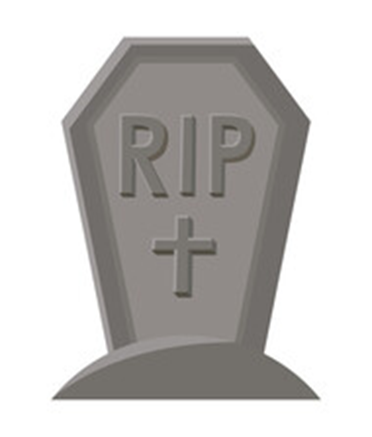 What is not taught –
1. Spirit of man in the grave
Sheol / Hades never mean ‘grave’
“It is the intermediate period between decease and Gehenna or Heaven” – Vine
2. Purgatory.   Unbiblical, antibiblical
3. At death, going directly to heaven / hell
I. What is Man?
II. What is Death?
III. Where are the Dead?
IV. What will Happenat the Last Day?
Resurrection, Jn.528 Do not marvel at this; for the hour is coming in which all who are in the graves will hear His voice  29 and come forth—those who have done good, to the resurrection of life, and those who have done evil, to the resurrection of condemnation
Resurrection, Jn.528-29
Judgment, 2 Co.510 For we must all appear before the judgment seat of Christ, that each one may receive the things done in the body, according to what he has done, whether good or bad
Resurrection, Jn.528-29
Judgment, 2 Co.510
Heaven or hell, Mt.2534 Then the King will say to those on His right hand, ‘Come, you blessed of My Father, inherit the kingdom prepared for you from the foundation of the world . . . 41  “Then He will also say to those on the left hand, ‘Depart from Me, you cursed, into the everlasting fire prepared for the devil and his angels,  46 And these will go away into everlasting punishment, but the righteous into eternal life”
Hebrew Ge-Hinnom the valley of Tophet [south side of Jerusalem]  [converted by Josiah into a place of abomination by strewing of dead men’s bones, 2 K.23:13f.; it became the garbage and rubbish heap of Jerusalem, and as a place of continuous fires, a symbol of the place of lost spirits in torment].    It is found 12 times in NT, 11 of which are in the Synoptists, in every instance as uttered by the Lord Himself.  
(Vine; Unger)
Resurrection, Jn.5:28-29
Judgment, 2 Co.5:10
Heaven or hell, Mt.25:34, 41 (10:28)
Tartaroō, hold captive in Tartarus, 2 Pt.24 For if God did not spare the angels who sinned, but cast them down to hell and delivered them into chains of darkness, to be reserved for judgment
‘Greeks thought of Tartarus as a subterranean place lower than Hades, where divine punishment was meted out; thus the term came to be so employed in Jewish apocalyptic literature’ – Unger, 779
Synonyms for hell:
Unquenchable fire, Mt.3:12
Furnace of fire, Mt.13:42
Place prepared for devil and his angels, Mt.25:41
Blackness of darkness, Jd.13
Hell is everlasting, Mt.18:8, if your hand or your foot causes you to sin, cut it off and throw it away. It is better for you to enter life crippled or lame than with two hands or two feet to be thrown into the eternal fire
Three ideas in hell
Absence of righteousness
Separation from God
Judgment
Heaven
Resurrection
Judgment
Hell
1 Thes.219 For what is our hope, or joy, or crown of rejoicing?   Is it not even you in the presence of our Lord Jesus Christ at His coming?